Grundejerforeningens interesseundersøgelse - marts 2014
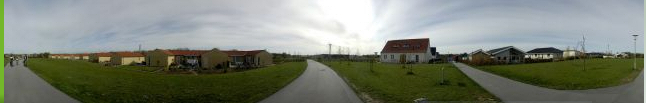 Grundejerforeningens generalforsamling 24. marts 2014
Grundejerforeningens interesseundersøgelse - marts 2014
Svar procent pr. vej
Grundejerforeningens interesseundersøgelse - marts 2014
Aldersfordeling af foreningens beboere
Grundejerforeningens interesseundersøgelse - marts 2014
Kommentarer
Antal personer tilfreds med aktivitetsmulighederne
Mangler noget til større børn

 Motion/balancebane

 Hundelegeplads
Grundejerforeningens interesseundersøgelse - marts 2014
Er der aktiviteter til børn i alle aldre
Kommentarer
Mangler noget til større børn  f.eks. skater-hop-løbehjul, fodbold/håndbold mål

 Udfordrende klatrestativ +7 år

 Klatretårn, tovbane og lign.
Grundejerforeningens interesseundersøgelse - marts 2014
Tilfreds med områdets beplantning 
og stier
Kommentarer
Der kunne godt være flere træer og buske langs stien

 Asfalt på grussti ved Padborgvej 85-87 + Oddervej

 Den nye sti ved legepladsen er meget ujævn

 Det vilde hegn i nord-syd bliver beskåret for kraftigt tilbage og flere steder er der helt åbent
Grundejerforeningens interesseundersøgelse - marts 2014
Skal foreningen kun drive det rent drifts- og vedligeholdelsesmæssige + ingen yderligere tiltag
Kommentarer
Fortsat udvikling og vedligehold af grønne arealer

 Pleje forbindelse mht. sygehusanlægning

 Hyggeligt med eksisterende arrangementer som f.eks. Sct. Hans

 Fælleshus

 Kontingent er for højt = ren drift
Grundejerforeningens interesseundersøgelse - marts 2014
Er foreningens veje og trafikforhold optimale
Kommentarer
Skilt med vejnavn flyttes helt ud til indkørselsvej

 Flere P-pladser til gæster i rabatterne

 Vejbump fjernes

 Bedre fartdæmpning, nuværende virker ikke efter hensigten (mobile vejpump)

 Store hvide sten i sving

 Skilt med naboovervågning
Grundejerforeningens interesseundersøgelse - marts 2014
Er foreningens udvalg tilstrækkelige
Kommentarer
Send et par e-mail nyhedsbreve ud om året fra hvert udvalg

 Vejfest, udvalg sætter dato og beboere medbringer selv mad/drikke

 Indkøb/rabatudvalg styrkes
Grundejerforeningens interesseundersøgelse - marts 2014
Deltager du jævnligt/altid på foreningens generalforsamling
Kommentarer
Manglende prioritering

 Har ikke tid eller interesse

 Relevante eksterne indlæg (udover om lokalområdet kunne det være sundhed/politik
Hvad så nu?
Vi har modtaget mange gode og specifikke kommentarer både på tiltag og på ”reducering”

 Interesseundersøgelsen var 1. step i en analyse af beboernes interesse og synspunkter

 Bestyrelsen vil evt. lægge op til en ny analyse medio/ultimo 2014 – med udgangspunkt i de specifikke kommentarer der er kommet

 Formål: At få dybere viden om de stillede forslag og høre alle beboere om tiltagene